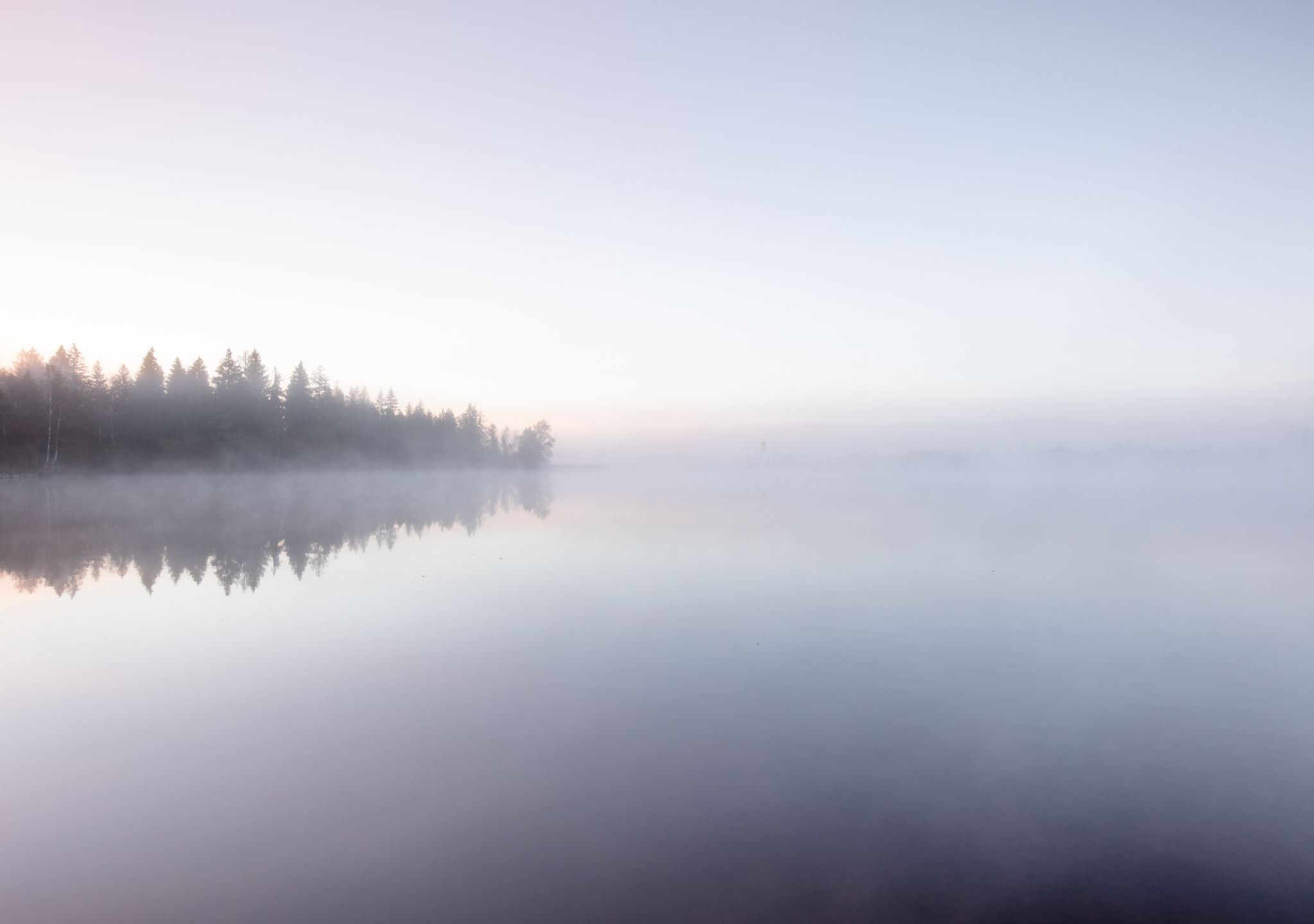 Fish and aquatic creatures
Derecik Eylül

Derecik Sehit Yasin Boy Ortaokulu
eylulsngl@outlook.com
The Importance of Water for Fish
Water is very important for fish. Without water, fish and other aquatic creatures cannot.
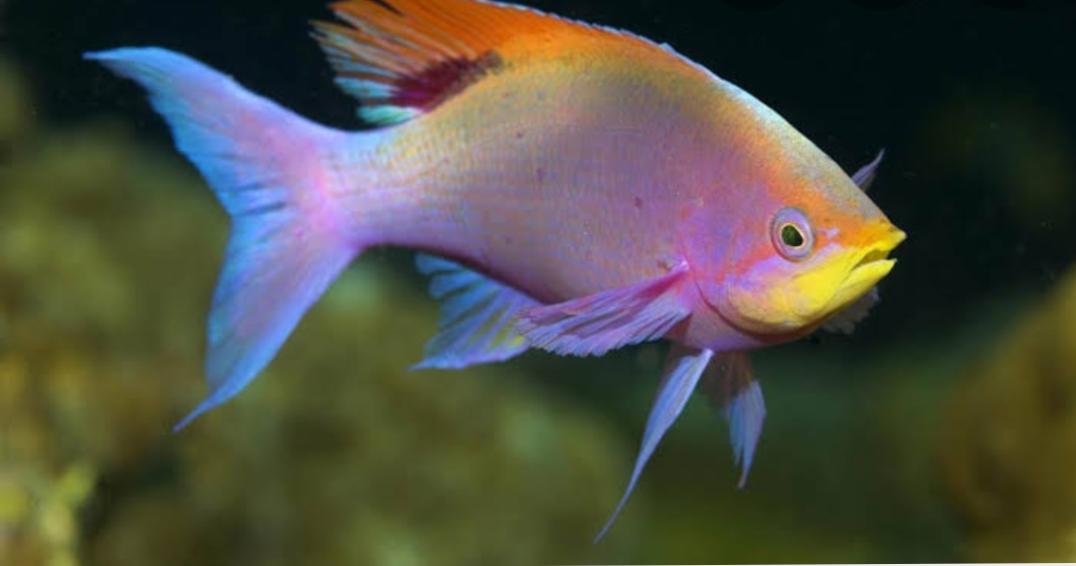 Water is the source of life for fish. Without water, they cannot. Some fish are about to become extinct. So let's not fish for nothing.
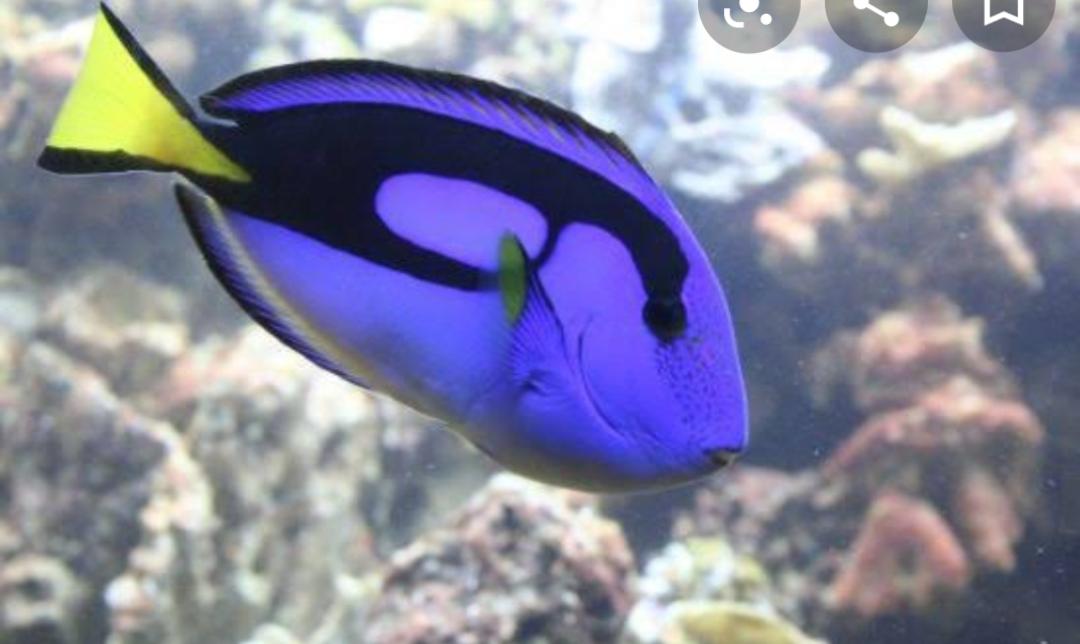